PDO Safety Advice
Use this Advice: Discuss in Tool Box Talks and HSE Meetings  Distribute to contractors  Post on HSE Notice Boards
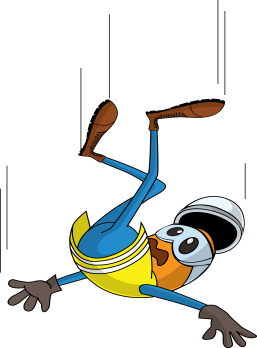 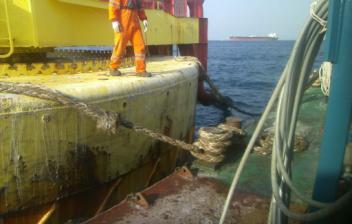 Date: 19/10/2015
 Injury: Twisted knee



What happened?
A maintenance worker had completed washing down a buoy from an offshore installation and attempted to cross a gap from the buoy to a barge. Due to the tide and sea current the difference in height was 1.2m and the gap was 0.5m. The worker jumped onto the barge deck  landing badly twisting his left knee. 


Your learning from this incident..

  Are you aware of the safe transfer between work areas?
  Are you fit for your work?
  Do you report all incidents to management?
  Do you conduct dynamic risk assessments to manage change?
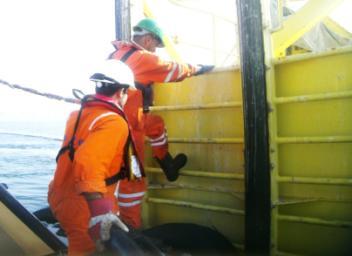 Don’t take short cuts!
1
Contact MSE34 for further information 	                                        Learning No 50                                                                                  19/10/2015
Management learning's
Distribute to contractors  Post on HSE Notice Boards
Date: 19/10/2015
Injury: Twisted knee

As a learning from this incident and to ensure continual improvement, all contract managers are to review their HSE HEMP against the questions asked below.

Confirm the following:
Do you always report incidents?
Do staff update management /supervisors that they are fit to work?
Can your staff do a dynamic risk assessment?
Can supervisors manage incremental change?
Are your staff empowered to STOP work?
2
Contact MSE34 for further information 	                                        Learning No 50                                                                                  19/10/2015